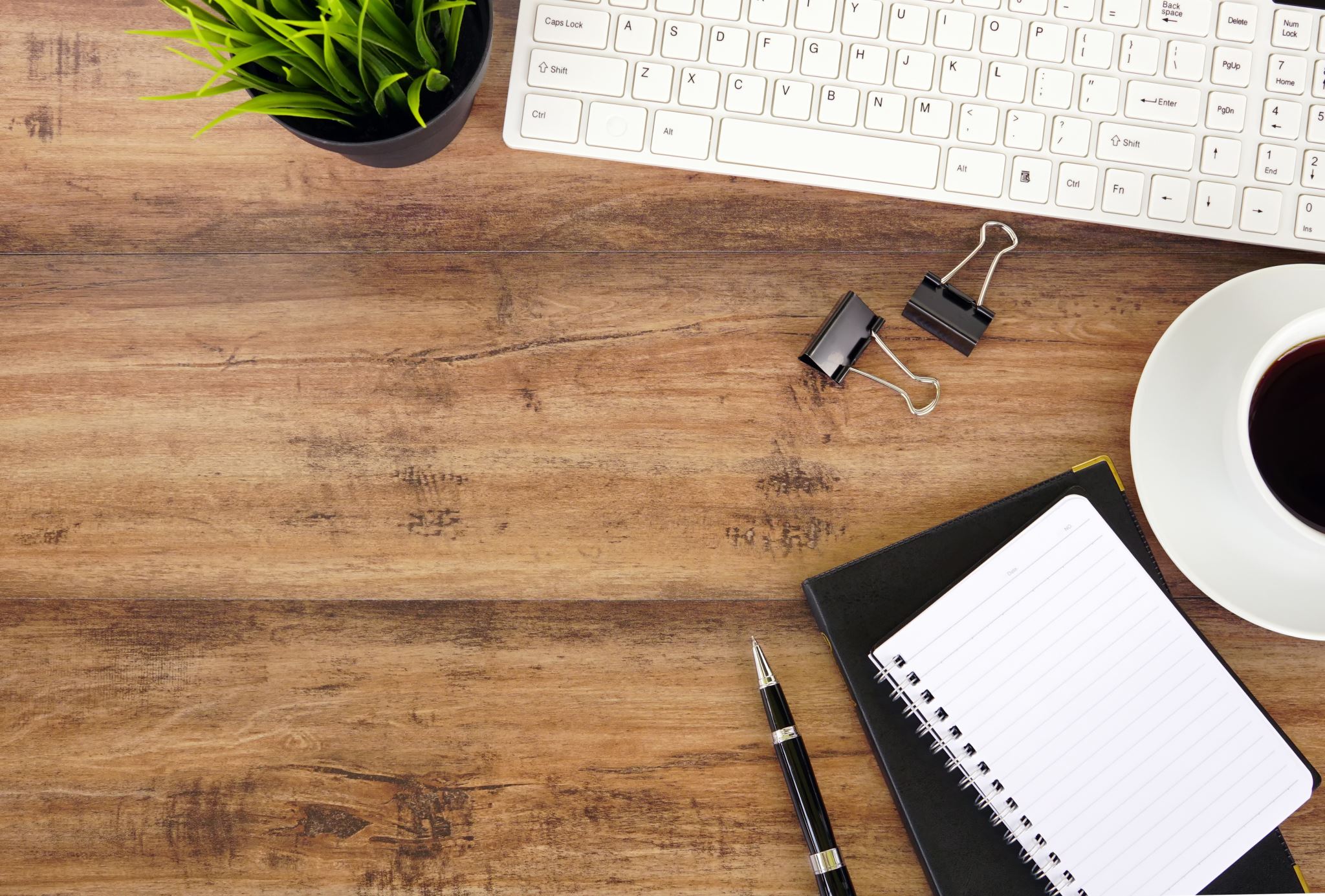 PHẦN 2: 
THỰC HÀNH TIẾNG VIỆT
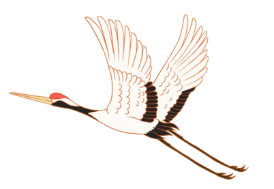 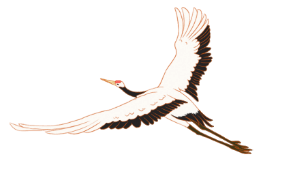 02
ÔN TẬP
ÔN LẠI KIẾN THỨC CƠ BẢN
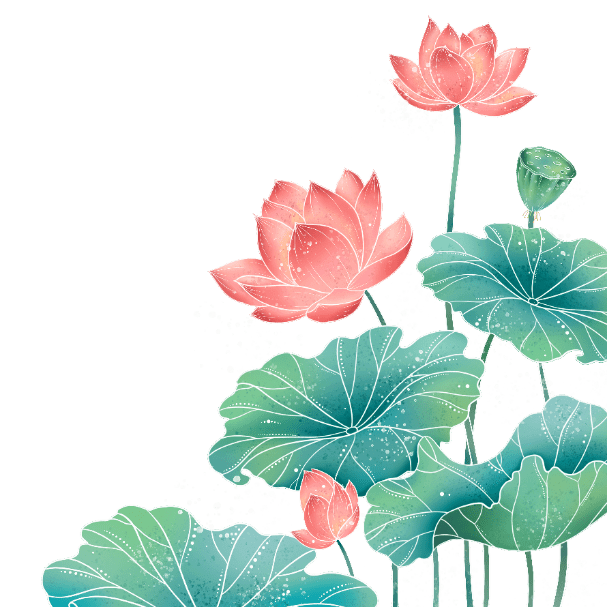 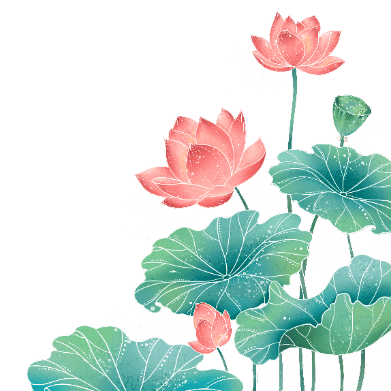 (1) TRÒ CHƠI: RUNG CHUÔNG VÀNG (gói 10 câu hỏi trắc nghiệm)
Câu 1: Đoạn văn diễn dịch là:
A. Là đoạn văn vừa có câu chủ đề ở đầu đoạn, vừa có câu chủ đề ở cuối đoạn.
B. Là đoạn văn không có câu chủ đề. Các câu trong đoạn có quan hệ bình đẳng với nhau và cùng có tác dụng làm rõ ý khái quát nêu ở phần trước hoặc sau đó.
C. Là đoạn văn trình bày vấn đề theo trình tự từ các ý cụ thể đến ý khái quát. Câu chủ đề là câu đứng cuối đoạn, khái quát ý từ những câu đứng trước.
D. Là đoạn văn trình bày vấn đề theo trình tự từ các ý khái quát đến cụ thể. Câu chủ đề đứng đầu đoạn văn, nêu ý khái quát của cả đoạn, các câu còn lại phát triển ý nêu ở câu chủ đề.
Câu 2: “Đoạn văn … là đoạn văn không có câu chủ đề. Các câu trong đoạn có quan hệ bình đẳng với nhau và cùng có tác dụng làm rõ ý khái quát nêu ở phần trước hoặc sau đó.” Từ thích hợp vào dấu ba chấm (…) là:
A. song song
B. quy nạp
C. diễn dịch
D. phối hợp
Câu 3: Đoạn văn phối hợp là gì?
A. Là đoạn văn kết hợp cách trình bày ở đoạn văn dịch và đoạn văn quy nạp.
B. Là đoạn văn có câu chủ đề nằm ở đầu đoạn.
C. Là đoạn văn có câu chủ đề nằm ở cuối đoạn.
D. Là đoạn văn không có câu chủ đề.
Câu 4: Câu mở đoạn trong đoạn văn phối hợp có tác dụng gì?
A. Triển khai ý cụ thể.
B. Nêu ý khái quát bậc một.
C. Nêu ý khái quát bậc hai.
D. Đáp án A,B đúng.
Câu 5: Đoạn văn quy nạp là đoạn văn:
A. Trình bày vấn đề theo trình tự từ ý khái quát đến các ý cụ thể
B. Trình bày vấn đề theo trình tự từ các ý cụ thể đến ý khái quát
C. Trình bày vấn đề theo phong cách khoa học thuận: đi từ khái niệm, đặc điểm đến thực tế.
D. Trình bày vấn đề theo phong cách khoa học ngược: đi từ thực tế đến đặc điểm, khái niệm.
Câu 6: Đoạn văn sau được trình bày theo cách nào?
  “Trong tập “Nhật kí trong tù” (Hồ Chí Minh), có những bài phác họa sơ sài mà chân thực đậm đà, càng tìm hiểu càng thú vị như đang chiêm ngưỡng một bức tranh cổ điển. Có những bài cảnh lồng lộng sinh động như những tấm thảm thuê nền gấm chỉ vàng. Cũng có những bài làm cho người đọc nghĩ tới những bức tranh sơn mài thâm trầm, sâu sắc.”
A. Diễn dịch
B. Phối hợp 
C. Song song
D. Quy nạp
Câu 7: Đoạn văn sau được trình bày theo cách nào?
  “Thế đấy, biển luôn luôn thay đổi màu tùy theo sắc mây trời. Trời xanh thẳm, biển cũng xanh thẳm, như dâng cao lên, chắc nịch. Trời rải mây trắng nhạt, biển mơ màng dịu hơi sương. Trời âm u mây mưa, biển xám xịt, nặng nề. Trời ầm ầm dông gió, biển đục ngầu giận dữ…Như một con người biết buồn vui, biển lúc tẻ nhạt, lạnh lùng, lúc sôi nổi, hả hê, lúc đăm chiêu, gắt gỏng.”
A. Diễn dịch
B. Quy nạp 
C. Song song
D. Phối hợp
Câu 8: Đâu không phải một phương tiện giao tiếp phi ngôn ngữ?
A. Hình ảnh
B. Từ ngữ
C. Kí hiệu
D. Biểu đồ
Câu 9: Phương tiện giao tiếp phi ngôn ngữ được dùng phối hợp với phương tiện ngôn ngữ nhằm:
A. Cải thiện tính chất trang trọng trong một văn bản có tính thông dụng.
B. Khái quát hoá những nội dung chính của văn bản.
C. Minh hoạ, làm rõ những nội dung nhất định được biểu thị bằng các phương tiện ngôn ngữ.
D. Tất cả các đáp án trên.
Câu 10: Đâu là một phương tiện giao tiếp phi ngôn ngữ trong trò chuyện trực tiếp?
A. Cử chỉ
B. Chạy 
C. Đánh nhau
D. Nhảy
I. Ôn tập lí thuyết
1. Đoạn văn diễn dịch, quy nạp, song song, phối hợp
- Đoạn văn diễn dịch: 
+ Là đoạn văn trình bày vấn đề theo trình tự từ các ý khái quát đến cụ thể. 
+ Câu chủ đề đứng đầu đoạn văn, nêu ý khái quát của cả đoạn, các câu còn lại phát triển ý nêu ở câu chủ đề.
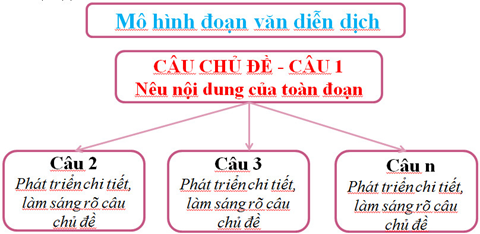 - Đoạn văn quy nạp: 
+ Là đoạn văn trình bày vấn đề theo trình tự từ các ý cụ thể đến ý khái quát.
+ Câu chủ đề là câu đứng cuối đoạn, khái quát ý từ những câu đứng trước
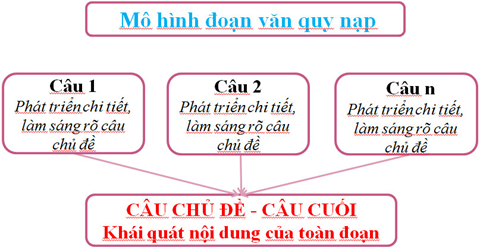 - Đoạn văn song song: 
+ Là đoạn văn không có câu chủ đề.
+ Các câu trong đoạn có quan hệ bình đẳng với nhau và cùng có tác dụng làm rõ ý khái quát nêu ở phần trước hoặc sau đó.
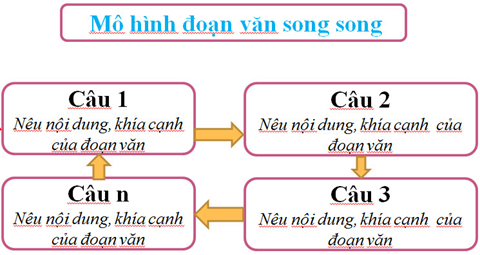 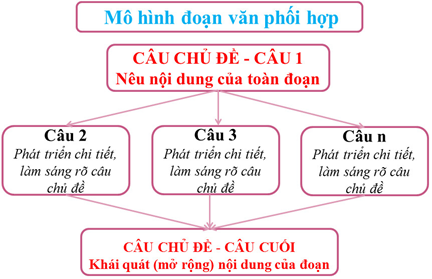 - Đoạn văn phối hợp:
+ Là đoạn văn vừa có câu chủ đề ở đầu đoạn, vừa có câu chủ đề ở cuối đoạn, 
+ Kết hợp cách trình bày ở đoạn văn diễn dịch và đoạn văn quy nạp.
2. Phương tiện giao tiếp phi ngôn ngữ
a. Khái niệm: Phương tiện giao tiếp phi ngôn ngữ là:
- Các hình ảnh, số liệu, kí hiệu, biểu đồ,… được dùng phối hợp với phương tiện ngôn ngữ nhằm minh họa, làm rõ những nội dung nhất định được biểu thị bằng cách phương tiện ngôn ngữ.
- Các cử chỉ gật đầu, lắc đầu để biểu thị sự đồng ý hay không đồng ý, …
b. Tác dụng: Trong nói (viết), cần lựa chọn các các phương tiện phi ngôn ngữ phù hợp cùng với phương tiện ngôn ngữ để nâng cao hiệu quả giao tiếp.
II. Thực hành
1.Bài tập 1: Xác định cấu trúc của các đoạn văn sau và tìm câu chủ đề của mỗi đoạn văn (nếu có):
a. Nhiều người tin rằng, khi nhìn lên bầu trời và thấy sao băng, nếu nhanh chóng ước một điều gì đó thì điều đó chắc chắn sẽ trở thành sự thật. Một số quan niệm cho rằng, sao băng là một hình tượng đẹp và thường gắn liền với nhiều câu chuyện tình yêu.
(Sao băng là gì và những điều bạn cần biết về sao băng)
Trả lời:
-> Kiểu đoạn văn song hành (không có câu chủ đề).
b. Lúc đầu, mọi người nghĩ rằng chim di cư là để tránh cái lạnh của mùa đông, tuy nhiên, nghiên cứu gần đây đã phát hiện ra rằng điều này không hoàn toàn đúng. Những nơi mà loài chim này di cư tới so với nơi chúng sinh ra đều có khí hậu ôn đới khá tương đồng tại cùng một thời điểm. Về mặt lí thuyết, nếu chúng ở lại nơi được sinh ra vào mùa đông thì điều kiện khí hậu ở đó cũng không ảnh hưởng nhiều và chúng vẫn có thể sống sót bình thường. Vậy tại sao chúng vẫn phải thực hiện một hành trình dài để di cư hằng năm? Về vấn đề này, các nhà khoa học vẫn cảm thấy bối rối và chưa thể tìm được câu trả lời.
(Theo Đỗ Hợp tổng hợp, Những điều bí ẩn trong tập tính di cư của các loài chim)
Trả lời: Kiểu đoạn văn diễn dịch
 - Câu chủ đề: Lúc đầu, mọi người nghĩ rằng chim di cư là để tránh cái lạnh của mùa đông, tuy nhiên, nghiên cứu gần đây đã phát hiện ra rằng điều này không hoàn toàn đúng.
c. Một trong những hành động góp phần bảo vệ môi trường là sử dụng các sản phẩm tái chế. Chúng ta có thể tái chế giấy, nhựa, báo, thủy tinh và lon nhôm… Bằng cách tái chế một nửa số rác thải sinh hoạt, mỗi người có thể giảm khoảng 1,2 tấn khí CO2, mỗi năm vì việc đốt cháy rác thải làm tăng mức độ các-bon đi-ô-xít (carbon dioxide) trong khí quyển. Đây là tác nhân chính gây ra hiệu ứng nhà kính và sự nóng lên toàn cầu. Vì vậy, con người nên lựa chọn các sản phẩm tái chế để có thể góp phần bảo vệ môi trường.
(Theo Lan Anh tổng hợp, Mười biện pháp giảm thiểu sự nóng lên của Trái Đất,
https: kinhtemoitruong.vn, ngày 9/9/2022)
Trả lời: Kiểu đoạn văn phối hợp
- Câu chủ đề đầu đoạn: Một trong những hành động góp phần bảo vệ môi trường là sử dụng các sản phẩm tái chế.
- Câu chủ đề cuối đoạn: Vì vậy, con người nên lựa chọn các sản phẩm tái chế để có thể góp phần bảo vệ môi trường.
d. Chúng ta có thể sử dụng bản đồ tư duy khi lập dàn ý cho bài viết. Với tư cách là một công cụ có hệ thống kích thích tư duy sáng tạo, bản đồ tư duy có thể tổ chức và hệ thống hóa những ý nghĩ lộn xộn, thiếu mạch lạc. Chính vì thế, bản đồ tư duy có thể hỗ trợ bạn xác định cần nói những gì và nói như thế nào để được hiệu quả nhất.
(1980 Books, Ứng dụng bản đồ tư duy trong học tập)
Trả lời: Kiểu đoạn văn diễn dịch
- Câu chủ đề: Bản đồ tư duy có thể đơn giản hóa những thách thức khi bạn viết.
2.Bài tập 2: Sắp xếp các câu dưới đây để tạo thành đoạn văn mạch lạc. Cho biết đoạn văn vừa sắp xếp thuộc kiểu đoạn văn nào mà em đã học.
(1) Khi những đợt sóng liên tiếp tràn vào các vùng vịnh, chúng bị bật ngược trở lại và gặp những đợt sóng liên tiếp theo gây ra sự cộng hưởng. (2) Hiệu ứng này có thể làm tăng sức mạnh và sự phá hủy của những đợt sóng thần lên gấp nhiều lần, khiến cho thiệt hại ở những khu vực có sự cộng hưởng lớn hơn rất nhiều so với những khu vực khác. (3) Một điểm nữa tạo nên những đợt sóng thần có sức mạnh khủng khiếp nhất đó là hiệu ứng cộng hưởng.
(Theo Sóng thần – cơn “giận dữ” của biển cả, https:// tuyenquang.gov, 
ngày 16/3/2022)
Trả lời:
- Sắp xếp:
(3) Một điểm nữa tạo nên những đợt sóng thần có sức mạnh khủng khiếp nhất đó là hiệu ứng cộng hưởng. (2) Hiệu ứng này có thể làm tăng sức mạnh và sự phá hủy của những đợt sóng thần lên gấp nhiều lần, khiến cho thiệt hại ở những khu vực có sự cộng hưởng lớn hơn rất nhiều so với những khu vực khác. (1) Khi những đợt sóng liên tiếp tràn vào các vùng vịnh, chúng bị bật ngược trở lại và gặp những đợt sóng liên tiếp theo gây ra sự cộng hưởng.
→ Đoạn văn diễn dịch
.Bài tập 3: Viết câu chủ đề cho các đoạn văn sau:
a…………………………………………. Khi tiếp xúc với không khí ô nhiễm trong một thời gian dài, làn da của chúng ta có nguy cơ bị lão hóa. Dấu hiệu nhận biết rõ nhất là sự xuất hiện của các đốm sắc tố và nếp nhăn trên da. Ngoài ra, ô nhiễm không khí còn là nguyên nhân gây khởi phát hoặc làm tăng nặng một số bệnh lí về da như viêm da dị ứng, viêm da cơ địa, mụn trứng cá, mề đay… Không chỉ vậy, ô nhiễm không khí còn làm cho một số bệnh về da kém đáp ứng điều trị, dễ tái phát, kéo dài và khó điều trị hơn.
Câu chủ đề gợi ý: Ô nhiễm không khí làm gia tăng các bệnh về da.
b. Trong bối cảnh nguồn nhiên liệu hóa thạch đang dần cạn kiệt vì bị khai thác quá độ như hiện nay thì việc tiết kiệm năng lượng góp phần tiết kiệm tài nguyên thiên nhiên. Bên cạnh đó, tiết kiệm năng lượng còn giúp giảm bớt chi phí sinh hoạt cho con người. Ngoài ra, khi nhiên liệu hóa thạch được đốt cháy ít hơn thì lượng khí thải CO2 vào bầu khí quyển của Trái Đất cũng giảm đi, hạn chế sự nóng lên toàn cầu và các hiện tượng biến đổi khí hậu khác ………………………………………………..
Câu chủ đề gợi ý: Vì vậy, con người nên tích cực triển khai các hành động cụ thể để thực hiện việc tiết kiệm năng lượng trong sản xuất và sinh hoạt hàng ngày.
Lưu ý cách viết câu chủ đề:
+ Câu chủ đề cần khái quát nội dung chính của đoạn văn
+ Viết câu văn không quá dài dòng, tránh thiếu chủ ngữ.
4. Bài tập 4:  Viết đoạn văn (khoảng sáu đến tám câu) trình bày vai trò của máy vi tính đối với cuộc sống của chúng ta hiện nay. Xác định cấu trúc của đoạn văn đó.
 Đoạn văn tham khảo:
    Máy tính đóng vai trò quan trọng từ công việc tới giải trí, giúp con người tăng năng suất công việc và trở thành một phần không thể thiếu với cuộc sống con người. Ngày nay, công việc văn phòng trở nên gọn nhẹ hơn rất nhiều khi sử dụng máy tính để soạn thảo, lưu trữ tập tin rõ ràng trong máy tính, chỉ cần vài click chuột là bạn có thể dễ dàng tìm kiếm, sửa chữa những tài liệu mà mình cần. Với sự trợ giúp của máy tính, các kỹ sư có thể dễ dàng có được những bản vẽ, có mô hình tổng quan nhất về mô hình mà mình đang thực hiện. Các phần mềm hỗ trợ được cài đặt trên máy tính giúp cho các kỹ sư có những kết quả tối ưu nhất cho bản vẽ của mình.
Nhờ có máy tính, một công ty có thể quản lý được hàng nghìn bộ hồ sơ của nhân viên, cả các trường học cũng vậy. Máy tính còn đóng một vai trò quan trọng trong giải trí, chúng ta thường mở máy tính xem phim, nghe nhạc hay đọc báo. Với nhiều người máy tính là một phần không thể thiếu trong cuộc sống của họ. Tóm lại, không ai có thể phủ nhận được lợi ích của máy tính hiện nay khi nó được phổ biến trong tất cả các ngành nghề.
5. Bài tập 5:  Với câu chủ đề “Lịch sử nước ta đã chứng kiến nhiều cuộc kháng chiến vĩ đại chứng tỏ tinh thần yêu nước của nhân dân ta”, hãy viết một đoạn văn theo cách diễn dịch, sau đó biễn đổi thành đoạn văn quy nạp 
*Đoạn văn tham khảo:
- Đoạn văn viết theo kiểu diễn dịch:
      Lịch sử nước ta đã chứng kiến nhiều cuộc kháng chiến vĩ đại chứng tỏ tinh thần yêu nước của nhân dân ta. Suốt bốn ngàn năm dựng nước và giữ nước, cha ông ta đã phải liên tiếp chống lại các thế lực thù địch, âm mưu thôn tính nước ta. Ngàn năm Bắc thuộc ta có Ngô Quyền với chiến thắng Bạch Đằng, Trần Hưng Đạo với cuộc kháng chiến chống quân Mông Nguyên, Lê Lợi với khởi nghĩa Lam Sơn chống lại giặc Minh, Quang Trung với chiến thắng oai hùng chống quân Thanh...Rồi cuộc kháng chiến trường kì chống thực dân Pháp và tiếp đến là hơn hai mươi năm chống đế quốc Mĩ xâm lược. Lá cờ đỏ sao vàng tung bay trong ngọn gió hòa bình hôm nay đã thắm máu của lớp lớp những người anh hùng đã ngã xuống vì tổ quốc thiêng liêng.
- Đoạn văn viết theo kiểu quy nạp:
     Trong suốt bốn ngàn năm dựng nước và giữ nước, cha ông ta đã phải liên tiếp chống lại các thế lực thù địch, âm mưu thôn tính nước ta. Bốn ngàn năm Bắc thuộc ta có Ngô Quyền với chiến thắng Bạch Đằng, Trần Hưng Đạo với cuộc kháng chiến chống quân Mông Nguyên, Lê Lợi với khởi nghĩa Lam Sơn chống lại giặc Minh, Quang Trung với chiến thắng oai hùng chống quân Thanh...Rồi cuộc kháng chiến trường kì chống thực dân Pháp và tiếp đến là hơn hai mươi năm chống đế quốc Mĩ xâm lược. Lá cờ đỏ sao vàng tung bay trong ngọn gió hòa bình hôm nay đã thắm máu của lớp lớp những người anh hùng đã ngã xuống vì tổ quốc thiêng liêng. Vì vậy, có thể khẳng định lịch sử nước ta đã chứng kiến nhiều cuộc kháng chiến vĩ đại chứng tỏ tinh thần yêu nước của nhân dân ta.